Corporate Reporting and Analysis
Chapter 11
Wild and Shaw
Financial and Managerial Accounting
9th Edition
Copyright ©2022 McGraw-Hill Education. All rights reserved. No reproduction or distribution without the prior written consent of McGraw-Hill Education.
Chapter 11 Learning Objectives
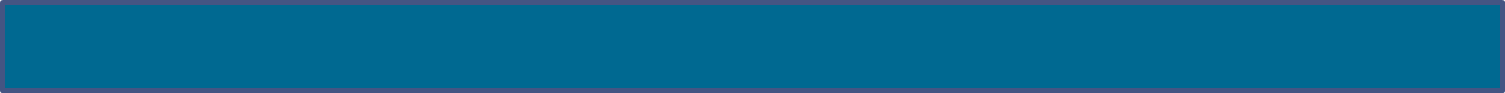 CONCEPTUAL
C1  Identify characteristics of corporations and their organization.
C2  Explain characteristics of, and distribute dividends between, common and preferred stock.
C3  Explain the items reported in retained earnings.

ANALYTICAL
A1  Analyze earnings per share, price-earnings ratio, and dividend yield.

PROCEDURAL
P1  Record the issuance of corporate stock.
P2  Record transactions involving cash dividends, stock dividends, and stock splits. 
P3  Record purchases and sales of treasury stock.
© McGraw-Hill Education
11-2
Learning Objective C1
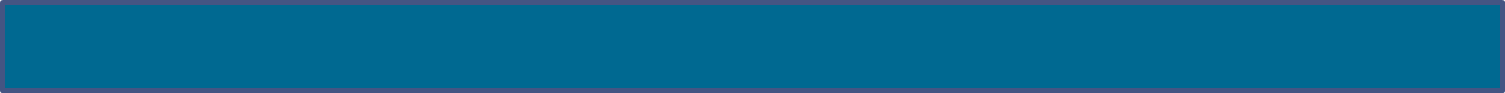 Identify characteristics of corporations and their organization.
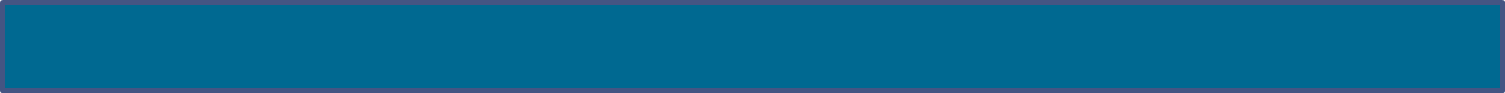 © McGraw-Hill Education
11-3
Ownership can be
Corporate Form of Organization
An entity created by law
Privately Held
Existence is separate from owners
Publicly Held
Has rights and privileges
© McGraw-Hill Education
11-4
Learning Objective C1:  Identify characteristics of corporations and their organization.
[Speaker Notes: A corporation is an entity created by law that is separate from its owners. It has many of the same rights and privileges as a person. Owners of corporations are called stockholders or shareholders. Corporations can be separated into two types. A privately held (or closely held) corporation does not offer its stock for public sale and usually has few stockholders. A publicly held corporation offers its stock for public sale and can have thousands of stockholders. Public sale usually refers to issuance of stock and trading on an organized stock market.]
Characteristics of Corporations
Advantages
Separate legal entity
Limited liability 
Transferable ownership rights
Continuous life
No mutual agency for stockholders
Easier capital accumulation
Disadvantages
Governmental regulation
Corporate taxation
© McGraw-Hill Education
11-5
Learning Objective C1:  Identify characteristics of corporations and their organization.
[Speaker Notes: Corporations represent an important type of organization. Their unique characteristics offer advantages and disadvantages.
Advantages:
Separate legal entity: A corporation operates with the same rights, duties, and responsibilities of a person. It takes actions through its agents, who are its officers and managers. 
Limited liability: Stockholders are not liable for corporate acts or debt.
Transferable ownership rights: The transfer of shares from one stockholder to another usually has no direct effect on operations except when this causes a change in the directors who control or manage the corporation.
Continuous life: A corporation’s life is indefinite because it is not tied to the physical lives of its owners.
No mutual agency for stockholders: Stockholders, who are not its officers and managers, do not have the power to bind the corporation to contracts—referred to as lack of mutual agency.
Easier capital accumulation: Buying stock is attractive to investors because of the above advantages, which helps corporations to accumulate large amounts of money.

Disadvantages:
Government regulation: A corporation must meet requirements of a state’s incorporation laws. Proprietorships and partnerships avoid many of these.
Corporate taxation: Corporations are subject to the same property and payroll taxes as proprietorships and partnerships plus additional taxes. The most burdensome are federal and state income taxes that together can take 21% or more of pretax income. Moreover, corporate income is usually taxed a second time as part of stockholders’ personal income when they receive cash dividends. This is called double taxation.]
Corporate Organization and Management
Exhibit 11.1
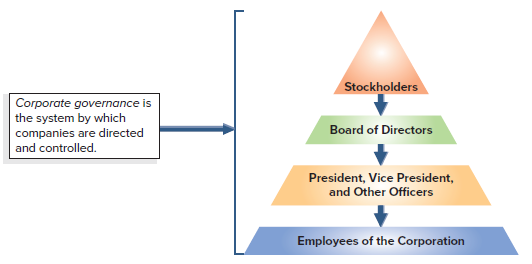 © McGraw-Hill Education
11-6
Learning Objective C1:  Identify characteristics of corporations and their organization.
[Speaker Notes: A corporation is created by obtaining a charter from a state. Organization expenses are the costs to organize a corporation; they include legal fees, promoters’ fees, and amounts paid to obtain the corporate charter. Ultimate control of a corporation rests with the stockholders who elect the board of directors. In turn, the members of the board of directors hire the executive officers of the corporation. Finally, officers of the corporation empower others to hire needed employees. Employees, officers, and members of the board of directors may also be owners of the corporation.]
Rights of Stockholders
Vote at stockholders’ meetings (or register proxy votes)
 Sell or dispose stock
 Purchase proportional additional shares of stock
 Receive dividends, if any
 Share in any assets remaining after creditors and preferred stockholders are paid in a liquidation
© McGraw-Hill Education
11-7
Learning Objective C1:  Identify characteristics of corporations and their organization.
[Speaker Notes: Stockholders have specific rights under the corporation’s charter and general rights under state law. When a corporation has only one class of stock, it is identified as common stock. State laws vary, but common stockholders usually have the general right to:
 Vote at stockholders’ meetings (or register proxy votes).
 Sell or otherwise dispose of their stock.
 Purchase their proportional share of any common stock later issued by the corporation. This preemptive right protects stockholders’ proportionate interest in the corporation. For example, a stockholder who owns 25% of a corporation’s common stock has the first opportunity to buy 25% of any new common stock issued.
 Receive the same dividend, if any, on each common share of the corporation.
 Share in any assets remaining after creditors and preferred stockholders are paid when, and if, the corporation is liquidated. Each common share receives the same amount.]
Stock Certificates and Transfer
Exhibit 11.2
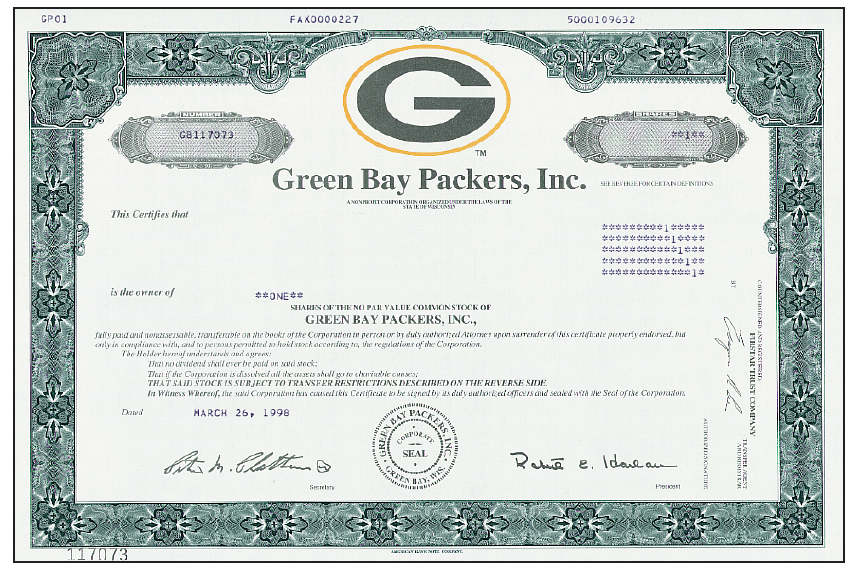 Each unit of ownership is called a share of stock.
A stock certificate serves as proof that a stockholder has purchased shares.
Courtesy of JW images
© McGraw-Hill Education
11-8
Learning Objective C1:  Identify characteristics of corporations and their organization.
[Speaker Notes: Investors who buy a corporation’s stock sometimes receive a stock certificate as proof of share ownership. Many corporations issue only one certificate for each block of stock purchased. A certificate can be for any number of shares. This slide shows a stock certificate of the Green Bay Packers. A certificate shows the company name, stockholder name, number of shares, and other crucial information. Issuance of certificates is becoming less common.]
Basics of Capital Stock
Authorized stock: number of shares that a corporation’s charter allows it to sell.
Par Value stock: amount assigned per share.
No-Par Value stock: not assigned an amount per share.
Stated Value stock: no-par stock that has an assigned “stated” value per share.
Stockholders’ equity consists of:
Paid-in (contributed) capital: total amount of cash and other assets corporation receives from its stockholders in exchange for its stock.
Retained earnings: cumulative net income (and loss) not distributed as dividends to its stockholders.
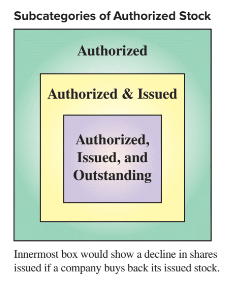 © McGraw-Hill Education
11-9
Learning Objective C1:  Identify characteristics of corporations and their organization.
[Speaker Notes: Capital stock is a phrase for any shares issued to obtain capital (owner financing). This section introduces terminology and accounting for capital stock.
 
Authorized stock is the number of shares that a corporation’s charter allows it to sell. The number of authorized shares usually exceeds the number of shares issued (and outstanding), often by a large amount. 

Selling (Issuing) stock – The corporation can sell stock directly or indirectly. Issued stock is the total amount which has been sold to stockholders.

Outstanding stock refers to issued stock held by stockholders. No formal journal entry is required for stock authorization. A corporation discloses the number of shares authorized in the equity section of its balance sheet or notes.]
Basics of Capital Stock: Par Value vs. Market Price

Market price is the amount that each share of stock will sell for in 
the market.
Par value is an arbitrary amount assigned to each share of stock when it is authorized.
Classes of Stock
 Par Value
 No-Par Value
 Stated Value
© McGraw-Hill Education
11-10
Learning Objective C1:  Identify characteristics of corporations and their organization.
[Speaker Notes: Par value stock is stock that is assigned a par value, which is an amount assigned per share by the corporation in its charter. There is no restriction on the assigned par value. In many states, the par value of a stock establishes minimum legal capital, which refers to the least amount that the buyers of stock must contribute to the corporation or be at risk to pay creditors at a future date. For example, if a corporation issues 1,000 shares of $10 par value stock, the corporation’s minimum legal capital in these states would be $10,000. 

Market value per share is the price at which a stock is bought and sold. Expected future earnings, dividends, growth, and other company and economic factors influence market value. Traded stocks’ market values are available daily in newspapers such as The Wall Street Journal and online. The current market value of previously issued shares (for example, the price of stock in trades between investors) does not impact the issuing corporation’s stockholders’ equity.

No-par value stock, or simply no-par stock, is stock not assigned a value per share by the corporate charter. There is no minimum legal capital with no-par stock.

Stated value stock is no-par stock to which the directors assign a “stated” value per share. Stated value per share becomes the minimum legal capital per share in this case.]
Stockholders’ Equity
Exhibit 11.3
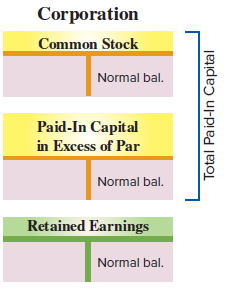 Stockholders’ equity (or shareholders’ equity or corporate equity) consists of:
Paid-in (contributed) capital – cash and other assets received in exchange for stock
Retained earnings – cumulative net income (loss) not distributed as dividends.
© McGraw-Hill Education
11-11
Learning Objective C1:  Identify characteristics of corporations and their organization.
[Speaker Notes: Corporations’ equity also known as stockholders’ equity or shareholders’ equity consists of:
 paid-in (contributed) capital – cash and other assets the corporation receives in exchange for stock
 retained earnings – cumulative net income (loss) not distributed as dividends.]
Learning Objective P1
Record the issuance of corporate stock.
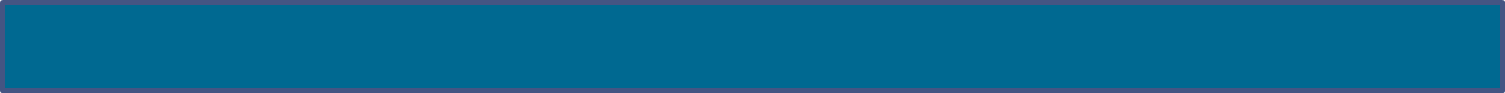 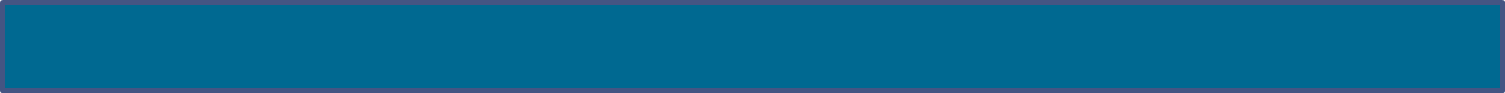 © McGraw-Hill Education
11-12
Issuing Par Value Stock at Par
Par Value Stock
On June 5, Dillon Snowboards, Inc. issued 30,000 shares of $10 par value stock for $300,000. 
Let’s record this transaction.
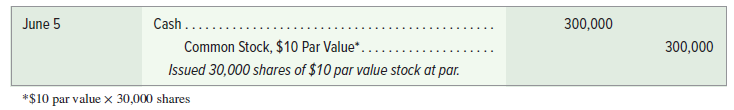 11-13
© McGraw-Hill Education
Learning Objective P1:  Record the issuance of corporate stock.
[Speaker Notes: Par value stock can be issued at par, at a premium (above par), or at a discount (below par). In each case, stock can be exchanged for either cash or noncash assets.

When common stock is issued at par value, we record both the assets received and the par value stock issued. The entry to record Dillon’s issuance of 30,000 shares of $10 par value for $300,000 cash on June 5 is shown.]
Issuing Par Value Stock at a Premium
Par Value Stock
On June 5, Dillon, Inc. issued 30,000 shares of $10 par value stock for $12 per share. Let’s record this transaction.
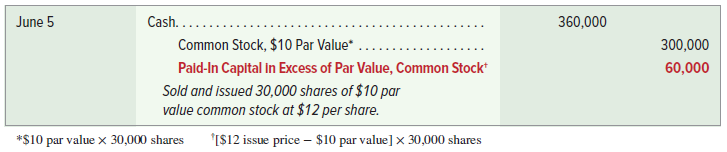 © McGraw-Hill Education
11-14
Learning Objective P1:  Record the issuance of corporate stock.
[Speaker Notes: A premium on stock occurs when a corporation sells its stock for more than par (or stated) value. To illustrate, if Dillon issues its $10 par value common stock at $12 per share, its stock is sold at a $2 per share premium. The premium, known as paid-in capital in excess of par value, is reported as part of equity; it is not revenue and is not listed on the income statement. The entry to record Dillon’s issuance of 30,000 shares of $10 par value stock for $12 per share on June 5, is shown.]
Issuing Par Value Stock
Exhibit 11.4
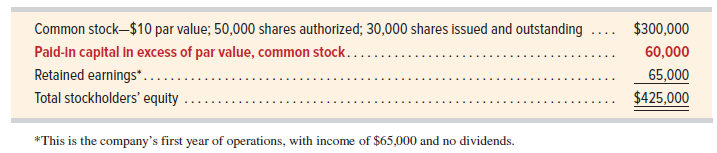 © McGraw-Hill Education
11-15
Learning Objective P1:  Record the issuance of corporate stock.
[Speaker Notes: The Paid-In Capital in Excess of Par Value account is added to the par value of the stock in the equity section of the balance sheet as shown in this slide.]
Issuing No-Par Value Stock
No-Par Value Stock
On October 20, Dillon issued 1,000 shares of no-par value stock for $40 per share. Let’s record this transaction.
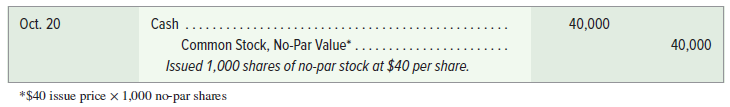 © McGraw-Hill Education
11-16
Learning Objective P1:  Record the issuance of corporate stock.
[Speaker Notes: No-par value stock can be issued. With no-par value stock, there would not be an entry to the Paid in capital in excess of par account. The total amount debited to Cash is the same amount that is credited to the Common Stock, no-par value account.]
Issuing Stated Value Stock
Stated Value Stock
On October 20, Dillon issued 1,000 shares of $40 stated value stock for $50 per share. Let’s record this transaction.
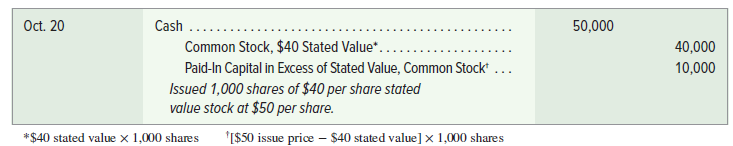 © McGraw-Hill Education
11-17
Learning Objective P1:  Record the issuance of corporate stock.
[Speaker Notes: Stated value stock can be issued. With stated value stock, the difference between the stated value and the selling price is credited to the Paid in capital in excess of stated value. 

If 1,000 shares of $40 stated value stock is issued for $50 per share, Cash is debited for $50 times 1,000, or $50,000, Common Stock, $40 stated value is credited for 1,000 times $40, or $40,000 and Paid in capital in Excess of Stated Value is credited for $10,000.]
Issuing Stock for Noncash Assets
Par Value Stock
On June 10, 4,000 shares of $20 par value stock is given for land valued at $105,000. Let’s record this transaction.
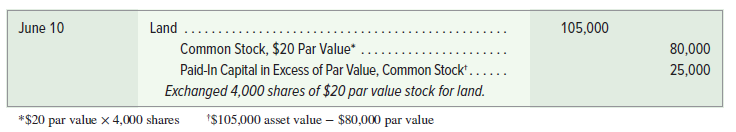 © McGraw-Hill Education
11-18
Learning Objective P1:  Record the issuance of corporate stock.
[Speaker Notes: A corporation can receive assets other than cash in exchange for its stock. (It can also assume liabilities on the assets received such as a mortgage on property received.) The corporation records the assets received at their market values as of the date of the transaction. The stock given in exchange is recorded at its par (or stated) value with any excess recorded in the Paid-In Capital in Excess of Par (or Stated) Value account. (If no-par stock is issued, the stock is recorded at the assets’ market value.) To illustrate, the entry to record receipt of land valued at $105,000 in return for issuance of 4,000 shares of $20 par value common stock on June 10 is shown in this slide.]
Issuing Stock for Noncash Assets (continued)
Par Value Stock
On June 5, 600 shares of $15 par value stock
is issued for $12,000 of organizing work.
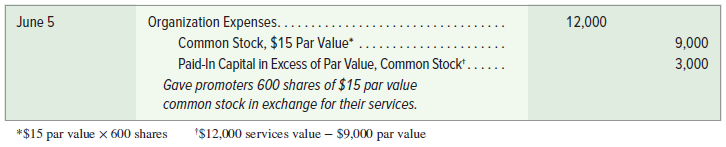 © McGraw-Hill Education
11-19
Learning Objective P1:  Record the issuance of corporate stock.
[Speaker Notes: A corporation sometimes gives shares of its stock to promoters in exchange for their work in organizing the corporation, which it records as organization expenses. The entry to issue 600 shares of $15 par value stock for $12,000 of organizing work is shown.]
Learning Objective P2
Record transactions involving cash dividends, stock dividends, and stock splits.
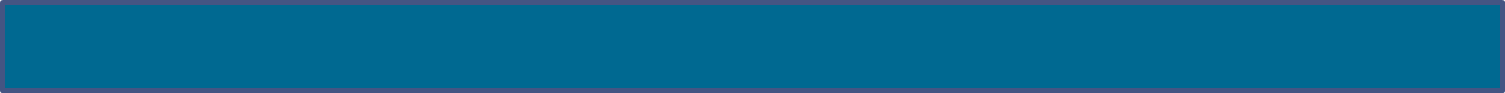 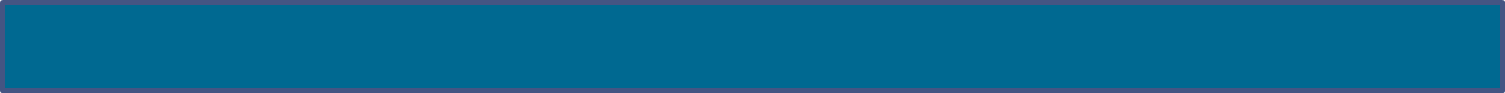 © McGraw-Hill Education
11-20
Cash Dividends
Cash dividends provide a return to investors and almost always affect the stock’s market value.
To pay a cash dividend, the corporation must have:
A sufficient balance in retained earnings; and 
The cash necessary to pay the dividend.
11-21
© McGraw-Hill Education
Learning Objective P2:  Record transactions involving cash dividends, stock dividends, and stock splits.
[Speaker Notes: The decision to pay cash dividends rests with the board of directors and involves more than evaluating the amounts of retained earnings and cash. The directors, for instance, may decide to keep the cash to invest in the corporation’s growth, to meet emergencies, to take advantage of unexpected opportunities, or to pay off debt. Alternatively, many corporations pay cash dividends to their stockholders at regular dates. These cash flows provide a return to investors and almost always affect the stock’s market value.]
Cash Dividend Dates
Three Important Dates
Date of Declaration
Date of Record
Date of Payment
Record liability
for dividend.
No entry
required.
Record payment of
cash to stockholders.
Exhibit 11.5
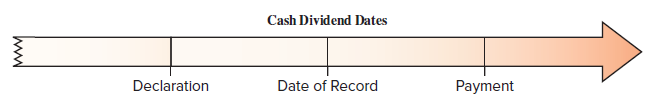 © McGraw-Hill Education
11-22
Learning Objective P2:  Record transactions involving cash dividends, stock dividends, and stock splits.
[Speaker Notes: Dividend payment involves three important dates: declaration, record, and payment. Date of declaration is the date the directors vote to declare and pay a dividend. This creates a legal liability of the corporation to its stockholders. Date of record is the date for identifying those stockholders listed in the corporation’s records to receive dividends. Persons who own stock on the date of record receive dividends. Date of payment is the date when the corporation makes payment.]
Accounting for Cash Dividends: Date of Declaration
On January 9, a $1 per share cash dividend is declaredon Z-Tech, Inc.’s 5,000 common shares outstanding. Thedividend will be paid on February 1 to stockholders ofrecord on January 22.
Record liability for dividend.
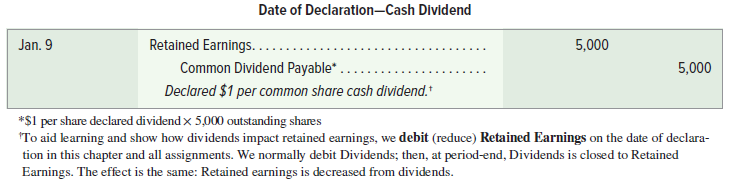 © McGraw-Hill Education
11-23
Learning Objective P2:  Record transactions involving cash dividends, stock dividends, and stock splits.
[Speaker Notes: To illustrate, the entry to record a January 9 declaration of a $1 per share cash dividend by the directors of Z-Tech, Inc., with 5,000 outstanding shares is shown above.

Common Dividend Payable is a current liability. The date of record for the Z-Tech dividend is January 22.]
Accounting for Cash Dividends: Date of Payment
On January 9, a $1 per share cash dividend is declaredon Z-Tech, Inc.’s 5,000 common shares outstanding. Thedividend will be paid on February 1 to stockholders ofrecord on January 22.
No entry required on January 22, the date of record.
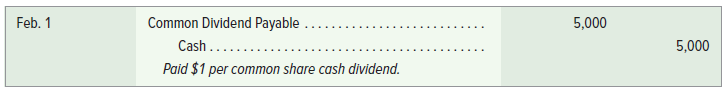 © McGraw-Hill Education
11-24
Learning Objective P2:  Record transactions involving cash dividends, stock dividends, and stock splits.
[Speaker Notes: No formal journal entry is needed on the date of record. The February 1 date of payment requires an entry to record both the settlement of the liability and the reduction of the cash balance, as shown.]
Stock Dividends
A distribution of a corporation’s own shares to its stockholders without receiving any payment in return.
Why a stock dividend?
 Used to keep the market price on the stock affordable.
 Show management’s confidence that company is doing well.
Small Stock Dividend
Distribution is £ 25% of the previously outstanding shares.
Large Stock Dividend
Distribution is > 25% of the previously outstanding shares.
© McGraw-Hill Education
11-25
Learning Objective P2:  Record transactions involving cash dividends, stock dividends, and stock splits.
[Speaker Notes: A stock dividend, declared by a corporation’s directors, is a distribution of additional shares of the corporation’s own stock to its stockholders without the receipt of any payment in return. Stock dividends and cash dividends are different. A stock dividend does not reduce assets and equity but instead transfers a portion of equity from retained earnings to contributed capital.

Stock dividends exist for at least two reasons. First, directors use stock dividends to keep the market price of the stock affordable. When a corporation has a stock dividend, it increases the number of outstanding shares and lowers the per share stock price. Another reason for a stock dividend is to show management’s confidence that the company is doing well and will continue to do well.

A stock dividend transfers part of retained earnings to contributed capital accounts, sometimes described as capitalizing retained earnings. Accounting for a stock dividend depends on whether it is a small or large stock dividend. A small stock dividend is a distribution of 25% or less of previously outstanding shares. It is recorded by capitalizing retained earnings for an amount equal to the market value of the shares to be distributed. A large stock dividend is a distribution of more than 25% of previously outstanding shares. A large stock dividend is recorded by capitalizing retained earnings for the minimum amount required by state law governing the corporation. Most states require capitalizing retained earnings equal to the par or stated value of the stock.]
Recording a Small Stock Dividend
Quest has 10,000 shares of $1 par value stock outstanding. On December 31, Quest declared a 10% stock dividend, when the stock was selling for $15 per share. The stock will be distributed to stockholders on January 20. Let’s prepare the December 31 entry.
Capitalize retained earnings for the market value of the shares to be distributed. (10,000 × 10% = 1,000 × $15 = $15,000)
1,000 × $10 par
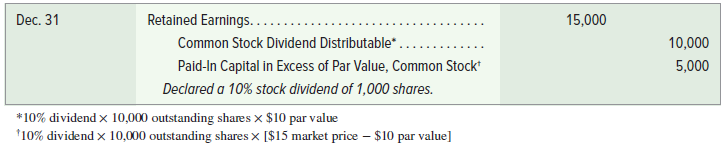 © McGraw-Hill Education
11-26
Learning Objective P2:  Record transactions involving cash dividends, stock dividends, and stock splits.
[Speaker Notes: Assume that Quest’s directors declare a 10% stock dividend on December 31. This stock dividend of 1,000 shares, computed as 10% of its 10,000 outstanding shares, is to be distributed on January 20 to the stockholders of record on January 15. Since the market price of Quest’s stock on December 31 is $15 per share, this small stock dividend declaration is recorded as shown.

The $10,000 credit in the declaration entry equals the par value of the shares and is recorded in Common Stock Dividend Distributable, an equity account. Its balance exists only until the shares are issued. The $5,000 credit equals the amount by which market value exceeds par value. This amount increases the Paid-In Capital in Excess of Par Value account in anticipation of the issuance of shares.]
Recording a Small Stock Dividend: Stockholders’ Equity
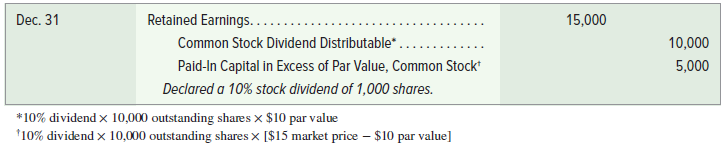 Exhibit 11.6
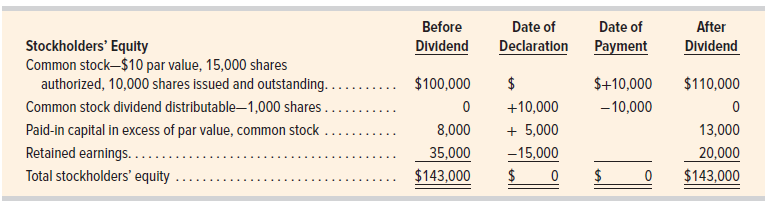 © McGraw-Hill Education
11-27
Learning Objective P2:  Record transactions involving cash dividends, stock dividends, and stock splits.
[Speaker Notes: The balance sheet changes in three ways when a small stock dividend is declared.
Common Stock Dividend Distributable, an equity account that exists only until the shares are distributed, increases by $10,000. Unlike a cash dividend, a stock dividend is never a liability because it never reduces assets.
Paid-In Capital in Excess of Par increases by $5,000, which is the amount in excess of par or stated value.
Retained Earnings decreases by $15,000, reflecting the increase in both common stock and paid-in capital in excess of par.

The impacts on stockholders’ equity from the 10% stock dividend are in Exhibit 13.6. Total equity is not affected by the stock dividend]
Recording a Small Stock Dividend:Date of Payment
Quest has 10,000 shares of $1 par value stock outstanding. On December 31, Quest declared a 10% stock dividend, when the stock was selling for $15 per share. The stock will be distributed to stockholders on January 20. Let’s prepare the January 20 entry.
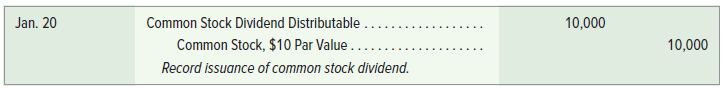 11-28
© McGraw-Hill Education
Learning Objective P2:  Record transactions involving cash dividends, stock dividends, and stock splits.
[Speaker Notes: No entry is made on the date of record for a stock dividend. On January 20, the date of payment, Quest distributes the new shares to stockholders and records this entry shown (this entry is reflected in the “issuance” column of the prior slide).]
Recording a Large Stock Dividend
Quest, Inc. has 10,000 shares of $1 par value stock outstanding. On December 31, Quest declared a 30% stock dividend. The stock will be distributed to stockholders on January 20, 2021. Let’s prepare the December 31 entry.
Capitalize retained earnings for the minimum amount required by state law, usually par or stated value of the shares.(10,000 × 30% = 3,000 shares × $10 par value = $30,000)
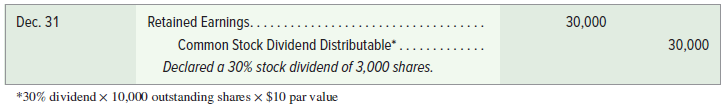 © McGraw-Hill Education
11-29
Learning Objective P2:  Record transactions involving cash dividends, stock dividends, and stock splits.
[Speaker Notes: A corporation capitalizes retained earnings equal to the minimum amount required by state law for a large stock dividend. For most states, this amount is the par or stated value of the newly issued shares. To illustrate, suppose Quest’s board declares a stock dividend of 30% instead of 10% on December 31. Since this dividend is more than 25%, it is treated as a large stock dividend. Thus, the par value of the 3,000 (computed as 10,000 outstanding shares × 30%) dividend shares is capitalized at the date of declaration with this entry shown. This transaction decreases retained earnings and increases contributed capital by $30,000. On the date of payment the company debits Common Stock Dividend Distributable and credits Common Stock for $30,000. The effects from a large stock dividend on balance sheet accounts are similar to those for a small stock dividend except for the absence of any effect on paid-in capital in excess of par.]
Stock Splits
A distribution of additional shares of stock to stockholders according to their percent ownership.
$20 par value
Old
Shares
Common Stock
100,000 shares
$10 par value
New
Shares
Common Stock
200,000 shares
© McGraw-Hill Education
11-30
Learning Objective P2:  Record transactions involving cash dividends, stock dividends, and stock splits.
[Speaker Notes: A stock split is the distribution of additional shares to stockholders according to their percent ownership. When a stock split occurs, the corporation “calls in” its outstanding shares and issues more than one new share in exchange for each old share. Splits can be done in any ratio. 

To illustrate, CTI has 100,000 outstanding shares of $20 par value common stock with a current market value of $88 per share. A 2-for-1 stock split cuts par value in half as it replaces 100,000 shares of $20 par value stock with 200,000 shares of $10 par value stock. Market value is reduced from $88 per share to about $44 per share. The split does not affect any equity amounts reported on the balance sheet or any individual stockholder’s percent ownership. Both the Paid-In Capital and Retained Earnings accounts are unchanged by a split, and no journal entry is made. The only effect on the accounts is a change in the stock account description. CTI’s 2-for-1 split on its $20 par value stock means that after the split, it changes its stock account title to Common Stock, $10 Par Value. This stock’s description on the balance sheet also changes to reflect the additional authorized, issued, and outstanding shares and the new par value.

An accounting entry is not required, and that Retained Earnings is not reduced.]
Financial Statement Effects ofDividends and Splits
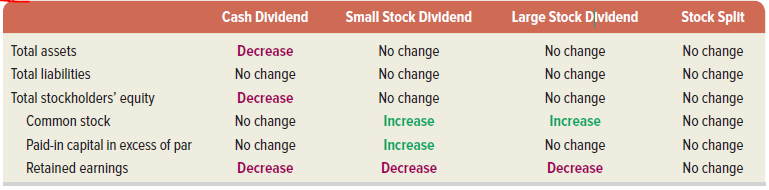 © McGraw-Hill Education
11-31
Learning Objective P2:  Record transactions involving cash dividends, stock dividends, and stock splits.
[Speaker Notes: A cash dividend will decrease total assets (cash), and decrease Total Stockholders’ equity (where Retained earnings is decreased)

A small stock dividend will increase both common stock and Paid-in capital in excess of par accounts where Retained Earnings will be decreased.

A large stock dividend will increase common stock and decrease Retained Earnings.
A stock split leaves all of the accounts unchanged, thus no journal entry is required.]
Learning Objective C2
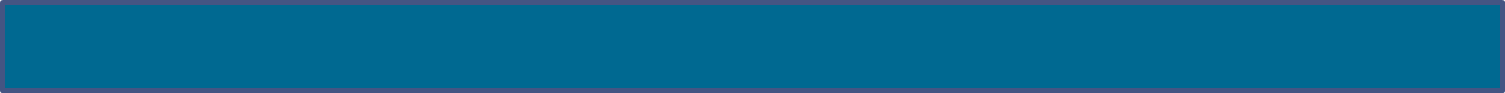 Explain characteristics of, and distribute dividends between, common and preferred stock.
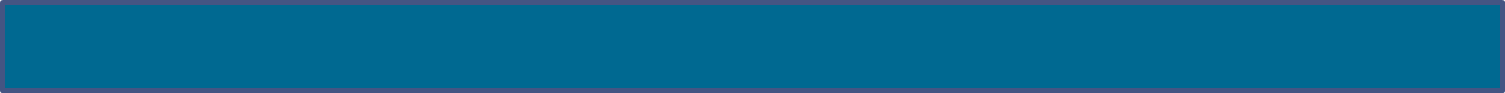 © McGraw-Hill Education
11-32
Issuance of Preferred Stock
If Dillon issues 50 shares of $100 par value preferred stock for $6,000 cash, the entry is:
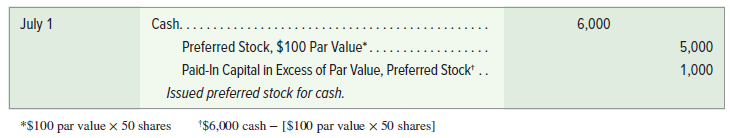 Exhibit 11.7
Equity section of year-end balance sheet for Dillon is:
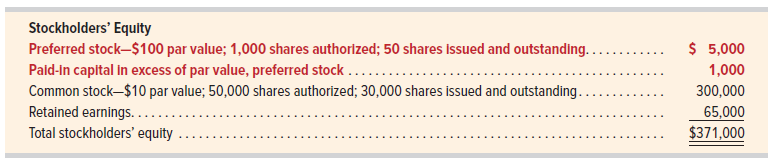 11-33
© McGraw-Hill Education
Learning Objective C2:  Explain characteristics of, and distribute dividends between, common and preferred stock.
[Speaker Notes: Preferred stock has special rights that give it priority (or senior status) over common stock in one or more areas. Special rights typically include a preference for receiving dividends and in liquidation of assets. Preferred stock has the rights of common stock unless the corporate charter nullifies them. Most preferred stock, for instance, does not confer the right to vote.

Preferred stock usually carries a preference for dividends, meaning that preferred stockholders are allocated their dividends before any dividends are allocated to common stockholders. The dividends allocated to preferred stockholders are usually expressed as a dollar amount per share or a percent applied to par value. A preference for dividends does not ensure dividends. If the directors do not declare a dividend, neither the preferred nor the common stockholders receive one.

If Dillon issues 50 shares of $100 par value preferred stock for $6,000 cash, the journal entry will debit cash for $6,000; credit Preferred Stock, $100 Par Value for $5,000 and credit Paid-in Capital in Excess of Par Value, Preferred Stock for $1,000.]
Reasons for Issuing Preferred Stock
Reasons for Issuing Preferred Stock
To raise money without sacrificing control
To boost the return earned by common stockholders through financial leverage
To appeal to investors who may believe the common stock is too risky or that the expected return on common stock is too low
© McGraw-Hill Education
11-34
Learning Objective C2:  Explain characteristics of, and distribute dividends between, common and preferred stock.
[Speaker Notes: Preferred stock is issued for several reasons including:
Raise money without giving up control.
Boost the return earned by common stockholders.
Appeal to some investors who believe that the corporation’s common stock is too risky or that the expected return on common stock is too low.]
Cumulative
vs.
Noncumulative
Dividend Preference of Preferred Stock
Dividends in arrears must be paid before dividends may be paid on common stock. (Normal case).
Undeclared dividends from current and prior years do not have to be paid in 
future years.
11-35
© McGraw-Hill Education
Learning Objective C2:  Explain characteristics of, and distribute dividends between, common and preferred stock.
[Speaker Notes: Most preferred stocks carry a cumulative dividend right. Cumulative preferred stock gives its owners a right to be paid both the current and all prior periods’ unpaid dividends before any dividend is paid to common stockholders. When preferred stock is cumulative and the directors either do not declare a dividend to preferred stockholders or declare one that does not cover the total amount of cumulative dividend, the unpaid dividend amount is called dividend in arrears. Accumulation of dividends in arrears on cumulative preferred stock does not guarantee they will be paid. Noncumulative preferred stock offers no right to prior periods’ unpaid dividends if they were not declared in those prior periods.]
Dividend Preference of Preferred Stock: Illustration
Exhibit 11.8
Consider the following Stockholders’ Equity section of the Balance Sheet. The Board of Directors declares $5,000 of dividends in Year 1. In Year 2, the Board declared and paid cash dividends of $42,000.
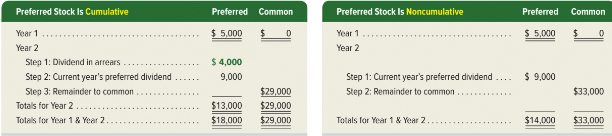 Year 2 Cumulative       Preferred: $13,000. Common: $29,000. Total: $42,000
Year 2 Noncumulative Preferred: $9,000. Common: $33,000. Total: $42,000
© McGraw-Hill Education
11-36
Learning Objective C2:  Explain characteristics of, and distribute dividends between, common and preferred stock.
[Speaker Notes: This slide shows the allocation of dividends for these two years. Allocation of Year 2 dividends depends on whether the preferred stock is noncumulative or cumulative. With noncumulative preferred, the preferred stockholders never receive the $4,000 skipped in Year 1. If the preferred stock is cumulative, the $4,000 in arrears is paid in Year 2 before any other dividends are paid.
A liability for a dividend does not exist until the directors declare a dividend. If a preferred dividend date passes and the corporation’s board fails to declare the dividend on its cumulative preferred stock, the dividend in arrears is not a liability. The full disclosure principle requires a corporation to report (usually in a note) the amount of preferred dividends in arrears as of the balance sheet date.

To illustrate the difference between cumulative and noncumulative preferred stock, assume that a corporation’s outstanding stock includes (1) 1,000 shares of $100 par, 9% preferred stock— yielding $9,000 per year (1,000 shares × $100 par × 9%) in potential dividends, and (2) 4,000 shares of $50 par value common stock. During Year 1, the first year of operations, the directors declare cash dividends of $5,000. In Year 2, they declare cash dividends of $42,000. 

For Year 2, under the cumulative method, preferred will receive $4,000 for dividends in arrears (from Year 1), plus the current year’s dividends of $9,000, for a total of $13,000. Common will receive $29,000. Total dividend for Year 2 is $42,000: $13,000 preferred, plus $29,000 for common.

For Year 2, under the noncumulative method, preferred will receive $0 for Year 1 since there are no dividends in arrears. They will receive the normal $9,000 dividend in Year 2. Common, then, will receive the remainder, $42,000 – 9,000 = $33,000.]
Learning Objective P3
Record purchases and sales of treasury stock.
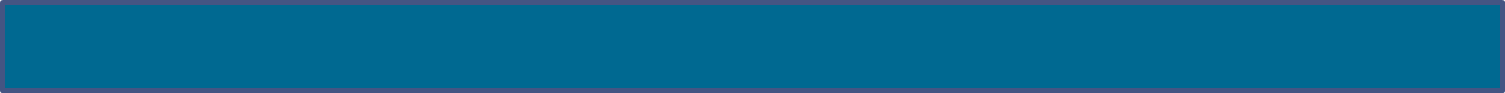 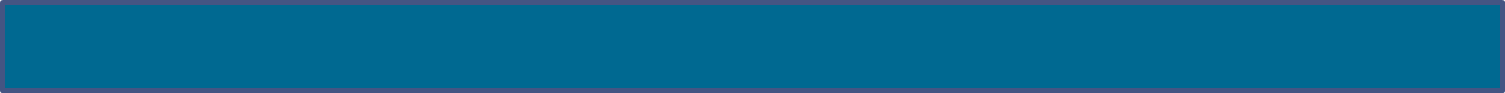 © McGraw-Hill Education
11-37
Treasury Stock
Treasury stock represents shares of a company’s own stock that has been acquired. A corporation might acquire its own stock to:
 Use its shares to buy other companies.
 Avoid a takeover of the company.
 Reissue to employees as compensation.
 Maintain a strong market.
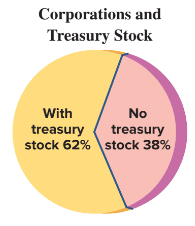 © McGraw-Hill Education
11-38
Learning Objective P3:  Record purchases and sales of treasury stock.
[Speaker Notes: Corporations buy back shares of their own stock for several reasons: (1) to use their shares to acquire another corporation, (2) to avoid a takeover of the company, (3) to give them to employees as compensation, and (4) to maintain a strong market for their stock or to show management confidence in the current price.

A corporation’s reacquired shares are called treasury stock, which is similar to unissued stock in several ways: (1) neither treasury stock nor unissued stock is an asset, (2) neither receives cash dividends or stock dividends, and (3) neither allows the exercise of voting rights. 

As this graph indicates, the majority of corporations have some treasury stock.]
Purchasing Treasury Stock
On May 1, Cyber, Inc. purchased 1,000 of its ownshares of stock in the open market for $11.50 per share.
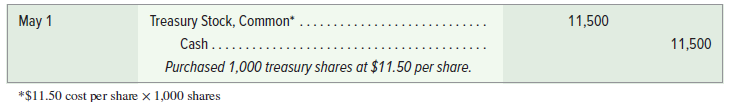 Treasury stock is shown as a reduction in total
stockholders’ equity on the balance sheet.
© McGraw-Hill Education
11-39
Learning Objective P3:  Record purchases and sales of treasury stock.
[Speaker Notes: Cyber purchases 1,000 of its own shares for $11,500 on May 1, which is recorded as shown.

This entry reduces equity through the debit to the Treasury Stock account, which is a contra equity account.]
Selling Treasury Stock at Cost
On May 21, Cyber sold 100 shares ofits treasury stock for $11.50 per share.
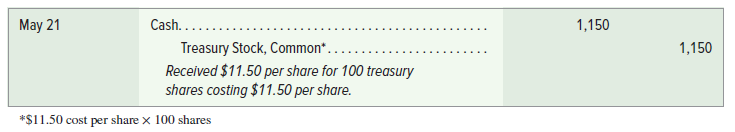 © McGraw-Hill Education
11-40
Learning Objective P3:  Record purchases and sales of treasury stock.
[Speaker Notes: If treasury stock is reissued at cost, the entry is the reverse of the one made to record the purchase. For instance, if on May 21 Cyber reissues 100 of the treasury shares purchased on May 1 at the same $11.50 per share cost, the entry is shown above.]
Selling Treasury Stockabove Cost
On June 3, Cyber, Inc. sold an additional 400shares of its treasury stock for $12 per share.
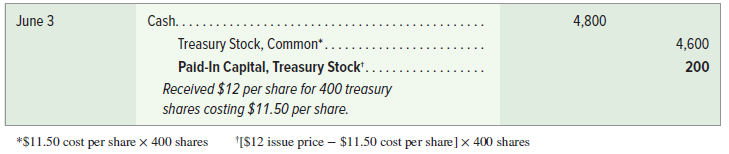 © McGraw-Hill Education
11-41
Learning Objective P3:  Record purchases and sales of treasury stock.
[Speaker Notes: If treasury stock is sold for more than cost, the amount received in excess of cost is credited to the Paid-In Capital, Treasury Stock account. This account is reported as a separate item in the stockholders’ equity section. No gain is ever reported from the sale of treasury stock. To illustrate, if Cyber receives $12 cash per share for 400 treasury shares costing $11.50 per share on June 3, the entry is shown.]
Selling Treasury Stock below Cost
On July 10, Cyber sold an additional 500 shares of its treasury stock for $11.20 per share.
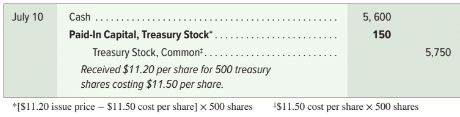 11-42
© McGraw-Hill Education
Learning Objective P3:  Record purchases and sales of treasury stock.
[Speaker Notes: When treasury stock is sold below cost, the Paid-In Capital, Treasury Stock account is debited for the excess of the cost over the selling price but not to exceed the balance in this account. When the credit balance in this paid-in capital account is eliminated, any remaining difference between the cost and selling price is debited to Retained Earnings. To illustrate, if Cyber sells its remaining 500 shares of treasury stock at $11.20 per share on July 10, equity is reduced by $150 (500 shares × $0.30 per share excess of cost over selling price), as shown in this entry. This entry reduces the credit balance in the Paid-In Capital account created on June 3.]
Learning Objective C3
Explain the items reported in retained earnings.
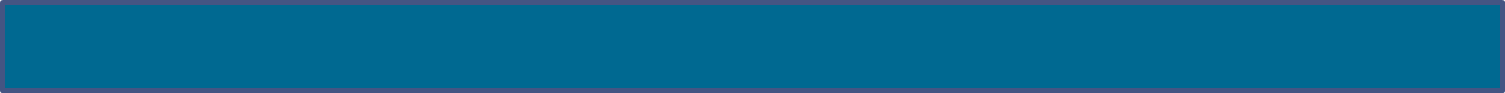 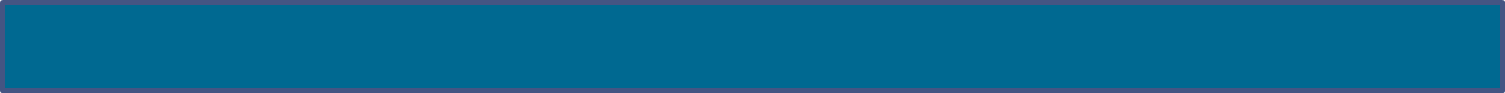 © McGraw-Hill Education
11-43
Statement of Retained Earnings
Retained earnings is the total cumulative amount of reported net income less any net losses and dividends declared.
Restricted Retained Earnings
Legal RestrictionMost states restrict
the amount of
treasury stock
purchases to the
amount of retained
earnings.
Contractual RestrictionLoan agreements
can include
restrictions on paying
dividends below a
certain amount of
retained earnings.
© McGraw-Hill Education
11-44
Learning Objective C3:  Explain the items reported in retained earnings.
[Speaker Notes: Retained earnings generally consist of cumulative net income minus any net losses and dividends declared. Retained earnings does not imply that a certain amount of cash or other assets is available to pay stockholders.

The term restricted retained earnings refers to both statutory and contractual restrictions. A common statutory (or legal) restriction is to limit treasury stock purchases to the amount of retained earnings. A common contractual restriction involves loan agreements that restrict paying dividends beyond a specified amount or percent of retained earnings. Restrictions are usually described in the notes. The term appropriated retained earnings refers to a voluntary transfer of amounts from the Retained Earnings account to the Appropriated Retained Earnings account to inform users of special activities that require funds.]
Prior Period Adjustments
Prior period adjustments are corrections of material errors in past years’ financial statements that result in a change in the beginning balance of retained earnings.
Exhibit 11.9
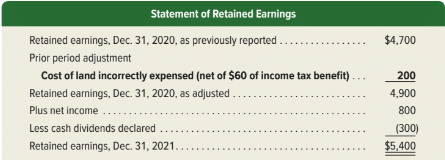 © McGraw-Hill Education
11-45
Learning Objective C3:  Explain the items reported in retained earnings.
[Speaker Notes: Prior period adjustments are corrections of material errors in prior period financial statements. These errors include math mistakes, improper accounting, and missed facts. Prior period adjustments are reported in the statement of retained earnings net of any income tax effects. Prior period adjustments result in changing the beginning balance of retained earnings for events occurring prior to the earliest period reported in the current set of financial statements. To illustrate, assume that ComUS made an error two years ago in a journal entry for the purchase of land by incorrectly debiting an expense account. When this is discovered in the current year, the statement of retained earnings includes a prior period adjustment, as shown in this slide. This exhibit also shows the usual format of the statement of retained earnings.]
Statement of Stockholders’ Equity
This is a more inclusive statement than the 
statement of retained earnings.
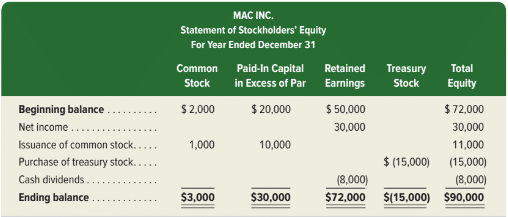 Exhibit 11.10
© McGraw-Hill Education
11-46
Learning Objective C3:  Explain the items reported in retained earnings.
[Speaker Notes: A statement of stockholders’ equity lists the beginning and ending balances of key equity accounts and describes the changes that occur during the period. The usual format is to provide a column for each component of equity and use the rows to describe events occurring in the period. This slide shows a condensed statement for MAC INC.]
Learning Objective A1
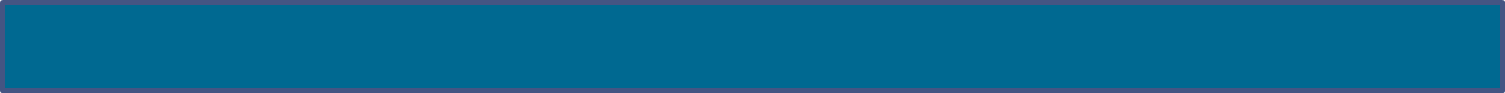 Analyze earnings per share, price-earnings ratio, and dividend yield.
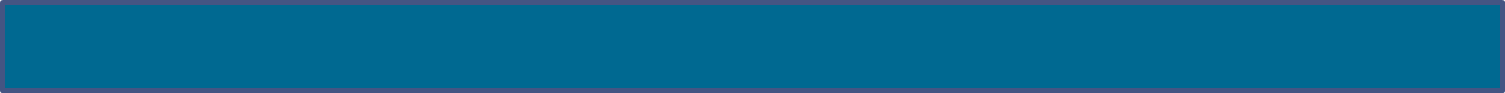 © McGraw-Hill Education
11-47
Earnings Per Share
Earnings per share is one of the most widely cited accounting statistics.
Basicearnings
per share
Net income − Preferred dividends
Weighted-average common shares outstanding
Exhibit 11.11
=
© McGraw-Hill Education
11-48
Learning Objective A1:  Analyze earnings per share, price-earnings ratio, and dividend yield.
[Speaker Notes: The income statement reports earnings per share, also called EPS or net income per share, which is the amount of income earned per share of a company’s outstanding common stock. The basic earnings per share formula is shown. When a company has no preferred stock, then preferred dividends are zero. The weighted-average common shares outstanding is measured over the income reporting period; its computation is explained in advanced courses.]
Price-Earnings Ratio
This ratio reveals information about the stock market’s expectations for a company’s future growth in earnings, dividends, and opportunities.
Price–
earningsratio
Exhibit 11.12
Market value (price) per share
Earnings per share
=
© McGraw-Hill Education
11-49
Learning Objective A1:  Analyze earnings per share, price-earnings ratio, and dividend yield.
[Speaker Notes: A comparison of a company’s EPS and its market value per share reveals information about market expectations. This comparison is traditionally made using a price-earnings (or PE) ratio, expressed also as price earnings, price to earnings, or PE. Some analysts interpret this ratio as what price the market is willing to pay for a company’s current earnings stream. Price-earnings ratios can differ across companies that have similar earnings because of either higher or lower expectations of future earnings. The price-earnings ratio is defined in this slide.]
Dividend Yield
Tells us the annual amount of cash dividends distributed to common stockholders relative tothe stock’s market price.
Exhibit 11.13
Annual cash dividends per share  
Market value per share
Dividend
yield
=
© McGraw-Hill Education
11-50
Learning Objective A1:  Analyze earnings per share, price-earnings ratio, and dividend yield.
[Speaker Notes: Investors buy shares of a company’s stock in anticipation of receiving a return from either or both cash dividends and stock price increases. Stocks that pay large dividends on a regular basis, called income stocks, are attractive to investors who want recurring cash flows from their investments. In contrast, some stocks pay little or no dividends but are still attractive to investors because of their expected stock price increases. One way to help identify whether a stock is an income stock or a growth stock is to analyze its dividend yield. Dividend yield, defined in this slide, shows the annual amount of cash dividends distributed to common shares relative to their market value.]
End of Chapter 11
© McGraw-Hill Education
11-51